HUMANIZING HIGHER EDUCATION
Diversitätssensible Lehr-Lernszenarien in der Hochschullehre
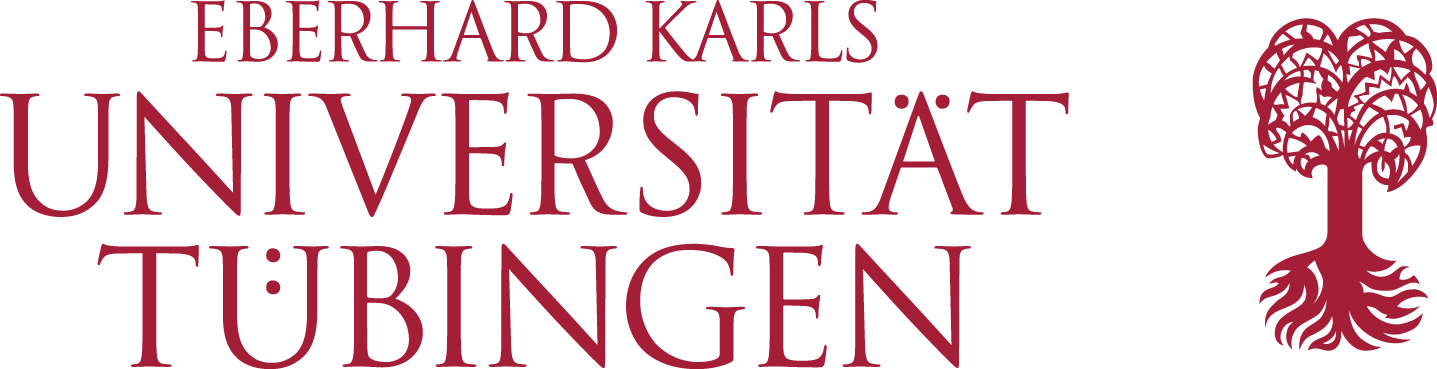 MIKRO
MIKROEBENE
MESOEBENE
MAKROEBENE
Dr. Lilian Chaitas
01
03
02
Studierende, Lehrende, weitere an der Lehre beteiligte Universitätsmitarbeitende als Akteur*innen
Fakultäten, Fachbereiche, Fächer
Universität als Institution
Philosophische Fakultät/ Englisches Seminar, Didaktik des Englischen
MESO
LEHRHANDELN
NETZWERK
INSTITUTION
Impulse zur Entwicklung einer diversitätssensiblen Haltung sowie ein Ensemble möglicher Handlungsstrategien in diversitätssensiblen Lehr-Lernszenarien
ein eigenes Intranet inklusive Online-Community als Teil der Universität Tübingen Cloud  zur Weiterbildung und Vernetzung
Ideen zur strategischen Neuausrichtung der Universität Tübingen
Zusammenfassung
Herausforderung
Zielsetzung
MAKRO
Die Universität erwartet von ihren Lehrenden nicht nur die selbstverständliche fachliche Expertise und eine pädagogisch-didaktische Eignung; sie erwartet zudem, dass Lehre und Begleitung der Studierenden an den Prinzipien der Gender- und Diversitätsgerechtigkeit ausgerichtet sind.	
Leitbild Lehre Universität Tübingen
“Humanizing Higher Education” hat zum Ziel, eine Leerstelle in der strategischen Ausrichtung der Universität Tübingen im Bereich (grundständiger) Lehre zu füllen.
Diversity-Arbeit stellt zweifelsohne eine Führungs- und Querschnittsaufgabe auf allen institutionellen Ebenen dar, allerdings ist das Handlungsfeld der (grundständigen) Lehre von besonderer Bedeutung und sollte daher stärker in den Fokus rücken.
Mehr diversitätssensible Lehre wagen!
“Humanizing Higher Education” leistet einen Beitrag zur Implementierung diversitätssensibler Hochschullehre an der Universität Tübingen vor dem pädagogisch-didaktischen Hintergrund des humanized classroom (Gannon 2020; Pacansky-Brock 2020; Schwartz 2019). Humanizing wird hier verstanden als eine auf Werten wie Empathie, Wertschätzung, Vertrauen und Kommunikation auf Augenhöhe basierende Haltung zum universitären Lehren und Lernen sowie als Ensemble lehrbezogener Gestaltungsprinzipien und Handlungsstrategien, die im Sinne diversitätssensibler Lehre den Leitprinzipien diversity, equity und inclusion Rechnung tragen.
Inwiefern und in welchem Maße, fragt sich “Humanizing Higher Education”, können im sozialen Raum der Lehre, der unweigerlich Ungleichheiten (re-)produziert, Gestaltungsräume für transformative Praxen geschaffen werden? Wie kann eine machtkritische Perspektive auf den sozialen Raum des Lehrens und Lernens innerhalb der Institution Hochschule produktiv genutzt werden, um neue Formen des Miteinanders, der Chancengerechtigkeit und der Teilhabe zu ermöglichen? “Humanizing Higher Education” sucht in der Belebung der lehrbezogenen Diskurskultur an der Universität Tübingen gemeinsam mit allen an der Lehre beteiligten Akteur*innen nach Möglichkeiten, um grundständige Hochschullehre inklusiv(er) zu gestalten.
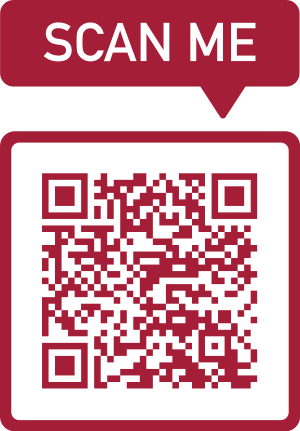 Weitere Informationen zu “Humanizing Higher Education” von den Zielsetzungen bis hin zur Praxis humanisierter Lehre finden sich im eigens designten Intranet.
Lösungsansatz
Innovationscharakter
Ob ein Veränderungsimpuls also eine Lehr-Lern-Innovation darstellt, hängt folglich nicht von den Innovationserfindern ab, sondern vielmehr von der relationalen Einbettung des Impulses in ein bestehendes Lehr-Lern-Kultursystem. Innovation stellt in diesem Sinne keine objektivierbare Qualität dar, sondern vielmehr ein sich stetig veränderndes Ergebnis eines zirkulären Wechselspiels zwischen Innovationspostulat und Innovationsakzeptanz/-ignoranz.	
Jütte/ Walber/ Lobe 2017
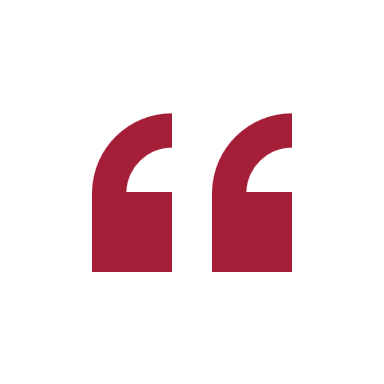 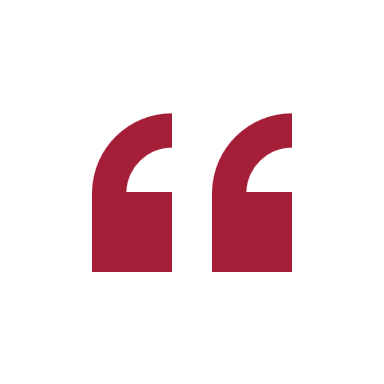 “Humanizing Higher Education” fußt auf drei Säulen:
HUMANIZINGHIGHEREDUCATION
Ganz im Sinne von Wolfgang Jütte, Markus Walber und Claudia Lobe versteht sich “Humanizing Higher Education” als Veränderungsimpuls.
Dieser Impuls besteht nicht in der Umsetzung diversitätssensibler Hochschullehre oder im Einsatz digital gestützter Formen von Kommunikation, Interaktion und Partizipation sondern in der konsequenten Zusammenführung dieser beiden Dimensionen. Es gilt, diversity-bezogenes Lehr-Lern-Handeln in jeder Phase des Studiums als Kontextfaktoren grundständiger Lehre zu normalisieren und ein Bild gelebter Praxis diversitätssensible Lehre nach innen und nach außen zu vermitteln.
“Humanizing Higher Education” bietet ein Ensemble ineinandergreifender, sich ergänzender, zugleich aber auch frei adaptierbarer und kombinierbarer Gestaltungsprinzipien und Handlungsstrategien im engeren Sinne von Lehrhandeln. Im Zusammenspiel mit einem Wandel institutioneller Rahmenbedingungen kann dieser Impuls transformativ wirken und so Anstoß geben, um auf allen institutionellen Ebenen, d.h. auf der Makro-, Meso- und Mikroebene (siehe Abb. 2), die Grundbedingungen universitärer Lehre selbstreflexiv in den Blick zu nehmen.
Abb. 1 Drei Wirkungsdimensionen von “Humanizing Higher Education”
Fokus Lehrhandeln
Das vorgestellte Repertoire an Handlungsstrategien (siehe Abb. 1) versteht sich in keinem Fall als one fits all-Modell und die Auswahl ist keineswegs abschließend. Es soll vielmehr ein Spektrum verschiedener Antwortmöglichkeiten auf Leitfragen zur diversitätssensiblen Planung und Durchführung von Lehrveranstaltungen angedeutet werden; Antworten, die hinsichtlich ihrer Komplexität, ihres Transformationspotentials und ihrer Anschlussfähigkeit über Disziplinen und Fächer hinweg variieren. Jede der ausgewählten Strategien wird im Intranet mit Kurzbeschreibung und Zielsetzungen dargestellt sowie mit konkreten Umsetzungsbeispielen veranschaulicht.
Erfahrungen
Studentische Perspektive
Stimme einer/ eines Studierenden nach dem Besuch einer humanisierten Lehrveranstaltung im Fachbereich Didaktik des Englischen [anonymisiert und unverändert übernommen]
Status Quo und Desiderata
Die Sichtbarmachung einer gelebten Praxis diversitätssensiblen Lehr-Lernhandelns in grundständiger Lehre bleibt eine Leerstelle in der Außen- und Innendarstellung der Universität Tübingen. Wenn das Leitbild Lehre auf Responsivität verweist, bleibt die Frage offen, wie sich Lehr- und Lernhandeln konkret an Prinzipien der Gender- und Diversitätsgerechtigkeit ausrichtet und ausrichten sollte – und dies jenseits fachlicher und kommunikativer Kompetenzen der Dozierenden. Ohne die Wirksamkeit von Maßnahmen wie Leitfäden zum Umgang mit Studierenden mit ‘Beeinträchtigungen’ oder Workshops zum Learning Management System oder zu digitalen Tools zu minimieren, bliebe ein wichtiges Desiderat, an der Universität Tübingen diversitätsreflektierende und diversitätsbewusste Lehre auf die Agenda eines neu belebten öffentlichen und hochschulöffentlichen Diskurses über Lehre zu setzen. Hier möchte “Humanizing Higher Education” auf allen institutionellen Ebenen Impulsgeber sein.
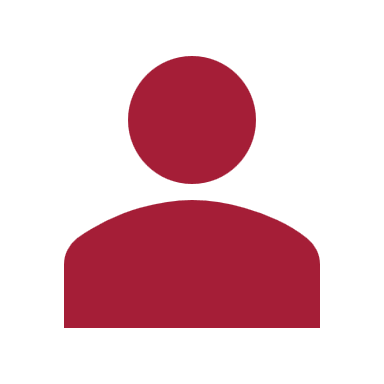 What I liked about this course is…
… flexibility! Honestly, this seminar was the last one I had to take in my B.Ed. and I have learned so much more than in the weekly in person classes. I am not just saying this and I am well aware that it takes a certain kind of discipline and self study motivation and that this is not everybody's cup of tea, but I've genuinely enjoyed it very much. This class enabled me to finish my degree whilst I was on exchange in Denmark and had enough room in my curriculum to do this earlier than expected. I know this is a very specific situation, but I would not have been able to do this if it weren't online. The freedom provided in this class strangely motivated me to engage even more since I really valued the concept and it didn't feel like a sometimes forced in person seminar on a Monday afternoon. The live sessions were a great soft coercion in a sense to keep up with studying and the lesson planning work helped with engagement with other students even though it was all online. I do really have not a bad word about this class and fairly enjoyed the setup, as well as the beautifully designed Moodle course.
Thank you very much for this, I hope other students get to experience this new form of learning and engaging in the future too.
Abb. 2 Lehrbezogene Veränderungsimpulse im Spannungsfeld von Makro- und Mikroebene